Presentation title
Author’s name
Organization name or logo
Recommendations for the authors
We encourage you to use this template, although it is not mandatory
If you use your own template, please insert the CEE-SECR logo anywhere on the title page. Just copy it from here:




Consider the “Death by PowerPoint” recommendations: http://www.slideshare.net/thecroaker/death-by-powerpoint
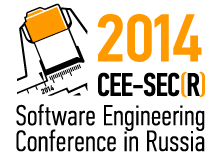 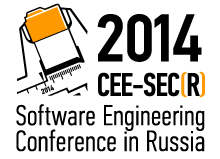